Λ14 Διαδικτυακά Κοινωνικά Δίκτυα και Μέσα
Link Analysis and Web Search
Chapter 14, from D. Easley and J. Kleinberg
Jure Leskovez slides CS224W course
Topics
Web Search

 HITS

 PageRank
How to Organize the Web
First try: Human curated Web directories
Yahoo, DMOZ, LookSmart
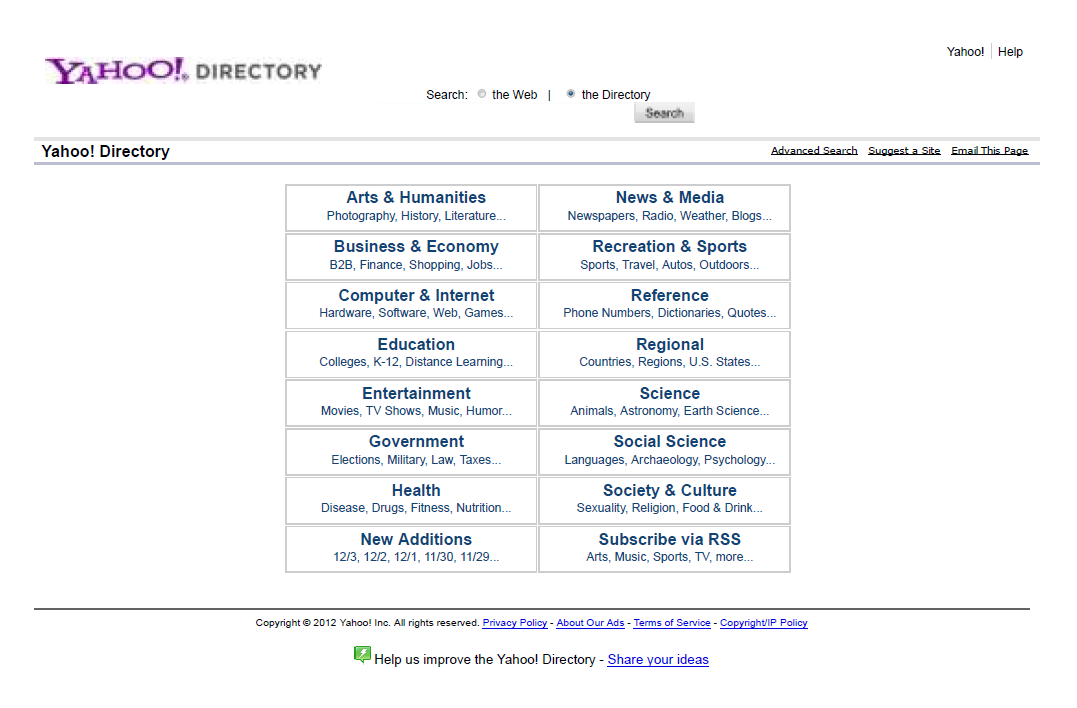 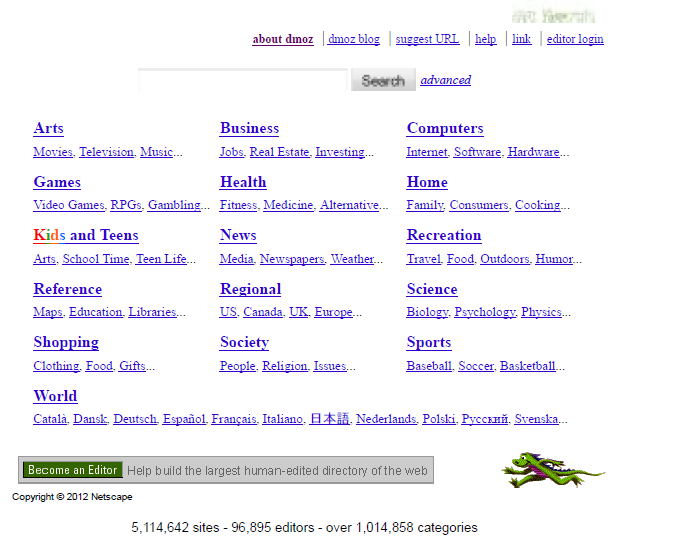 How to Organize the Web
Second try: Web Search
Information Retrieval investigates:
Find relevant docs in a small and trusted set e.g., Newspaper articles, Patents, etc. (“needle-in-a-haystack”)
Limitation of keywords (synonyms, polysemy, etc)
       But: Web is huge, full of untrusted documents, random 	things, web 	spam, etc. 

  Everyone can create a web page of high production value
  Rich diversity of people issuing queries
  Dynamic and constantly-changing nature of web content
Size of the Search Index
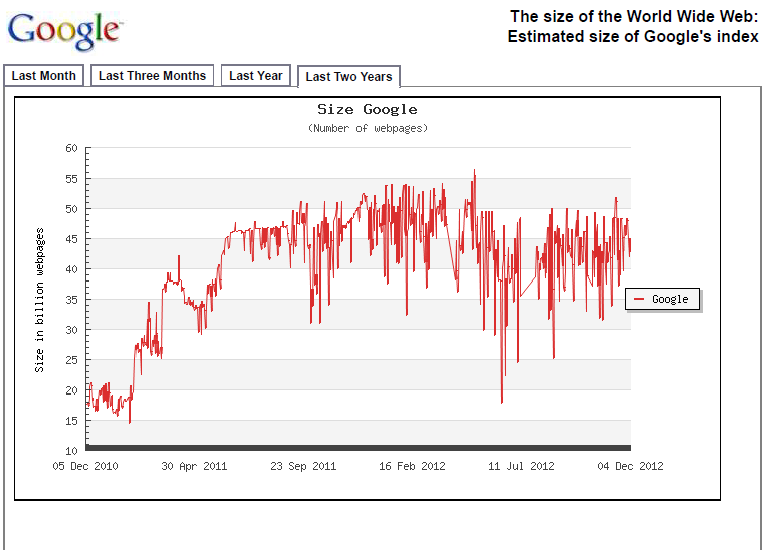 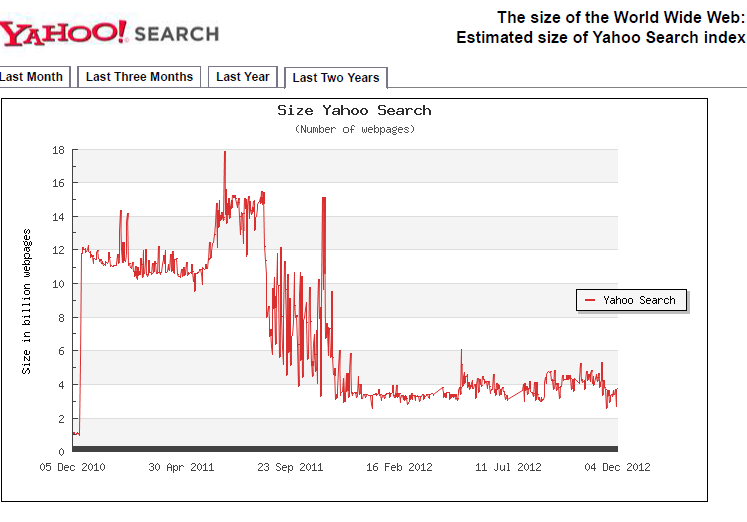 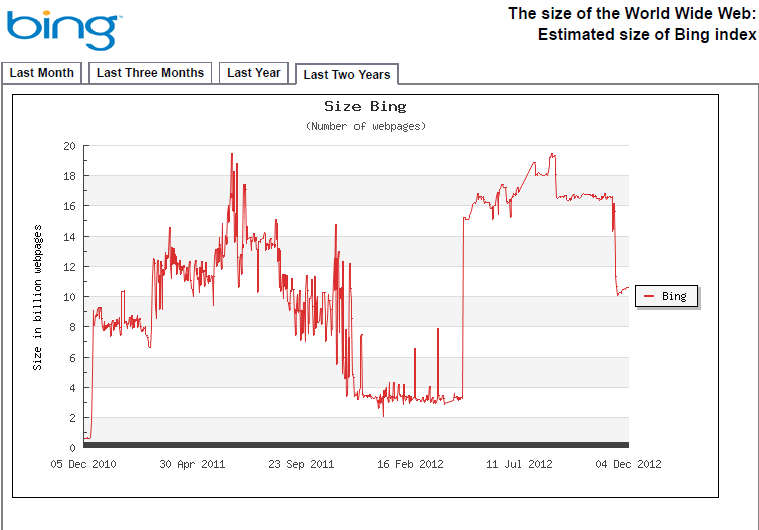 http://www.worldwidewebsize.com/
Link Analysis
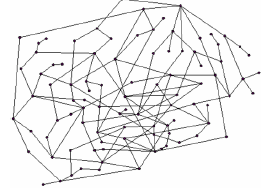 Not all web pages are equal
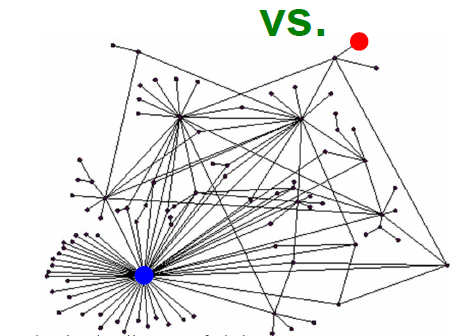 Link Analysis Using Hubs and Authorities
Assume you search for “newspaper”
First collect a large number of pages that are relevant to the topic (e.g., using text-only IR)

Note that the pages may not be actual web sites of a “newspaper” but we can use them to access the “authority” of a page on the topic

How?
 Relevant pages “vote” through their links

 Authority = #in-links from relevant pages
Link Analysis Using Hubs and Authorities
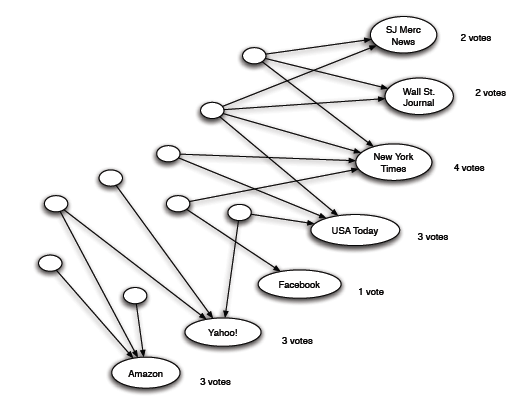 Relevant pages
“quality” of relevant pages?
Best – pages that compile lists of resources relevant to the topic (hubs)
Link Analysis Using Hubs and Authorities
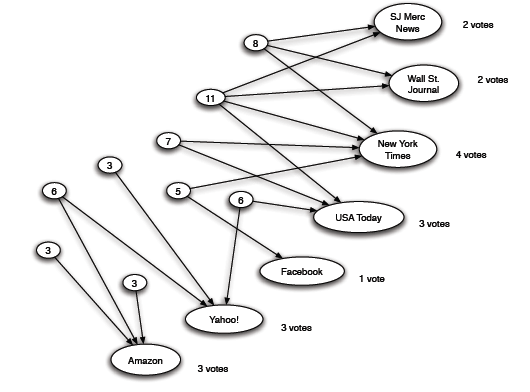 Hubs:
Voted for many of the pages
value of a hub = sum of the votes received by all pages it voted for
Link Analysis Using Hubs and Authorities: the principle of repeated improvement
Vote (link) from a good “hub” should count more!
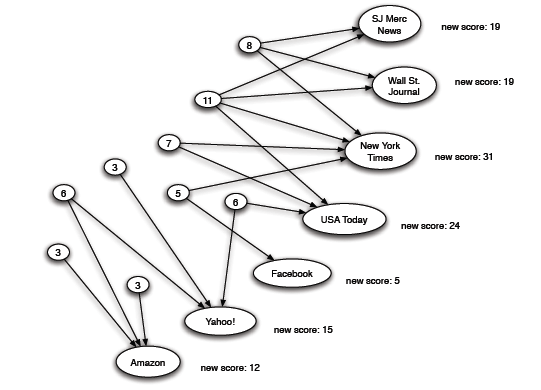 Think about restaurant recommendations!!
Link Analysis Using Hubs and Authorities: the principle of repeated improvement
Why stop here?
Recompute the score of the hubs using the improved scores of the authorities!

Repeat .. Recompute the score of the authories using the improved scores of the hubs!

…
Link Analysis Using Hubs and Authorities
Interesting pages fall into two classes:
 Authorities are pages containing useful information (the prominent, highly endorsed answers to the queries)
	Newspaper home pages
	Course home pages
Home pages of auto manufacturers
 Hubs are pages that link to authorities (highly value lists)
	List of newspapers
	Course bulletin
	List of US auto manufacturers
A good hub links to many good authorities
A good authority is linked from many good hubs
Link Analysis Using Hubs and Authorities: HITS algorithm
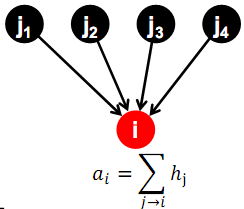 Each page p, has two scores
 A hub score (h) quality as an expert
	Total sum of votes of pages pointed to
 An authority score (a) quality as content
	Total sum of votes of experts
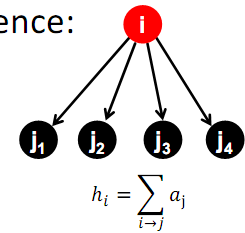 Authority Update Rule: For each page i, update a(i) to be the sum of the hub scores of all pages that point to it.

Hub Update Rule: For each page i, update h(i) to be the sum of the authority scores of all pages that it points to.
A good hub links to many good authorities
A good authority is linked from many good hubs
Link Analysis Using Hubs and Authorities: HITS algorithm
HITS Algorithm
Start with all hub scores and all authority scores equal to 1.
 Choose a number of steps k.

 Perform a sequence of k hub-authority updates. For each node:
	- First, apply the Authority Update Rule to the current set of scores.
	- Then, apply the Hub Update Rule to the resulting set of scores.

 At the end, hub and authority scores may be very large. 
Normalize: divide each authority score by the sum of all authority scores, and each hub score by the sum of all hub scores.
Link Analysis Using Hubs and Authorities: HITS algorithm
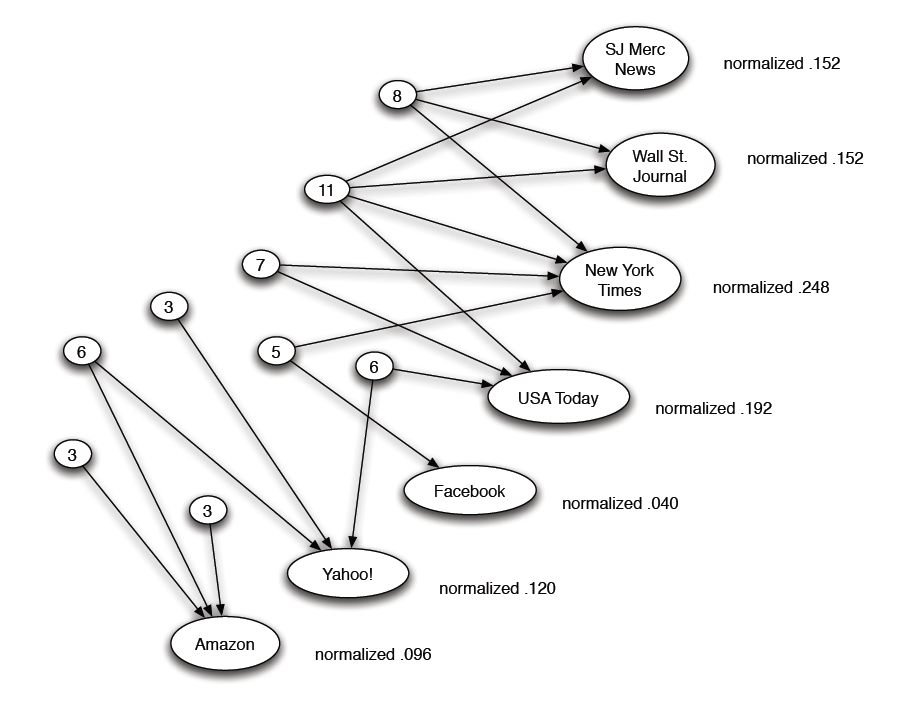 Link Analysis Using Hubs and Authorities: HITS algorithm
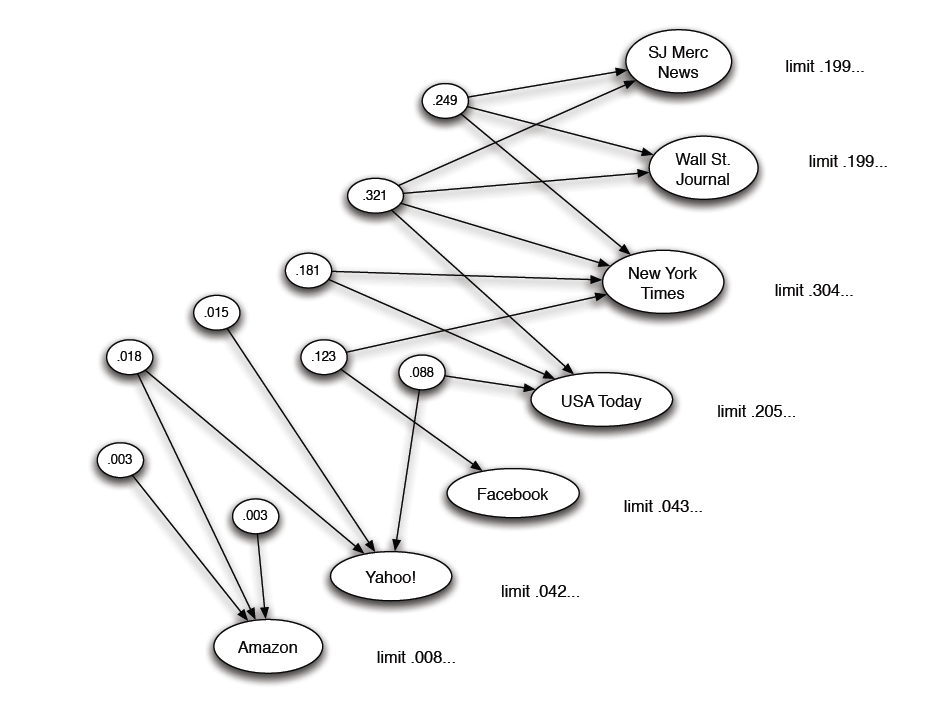 Converges?
Hubs and Authorities: Spectral Analysis
Vector representation
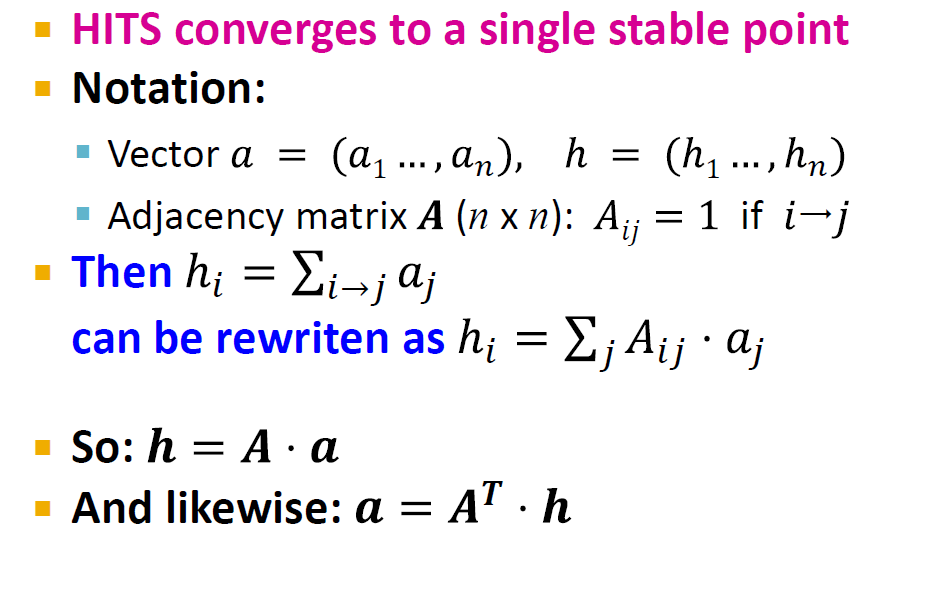 Hubs and Authorities: Spectral Analysis
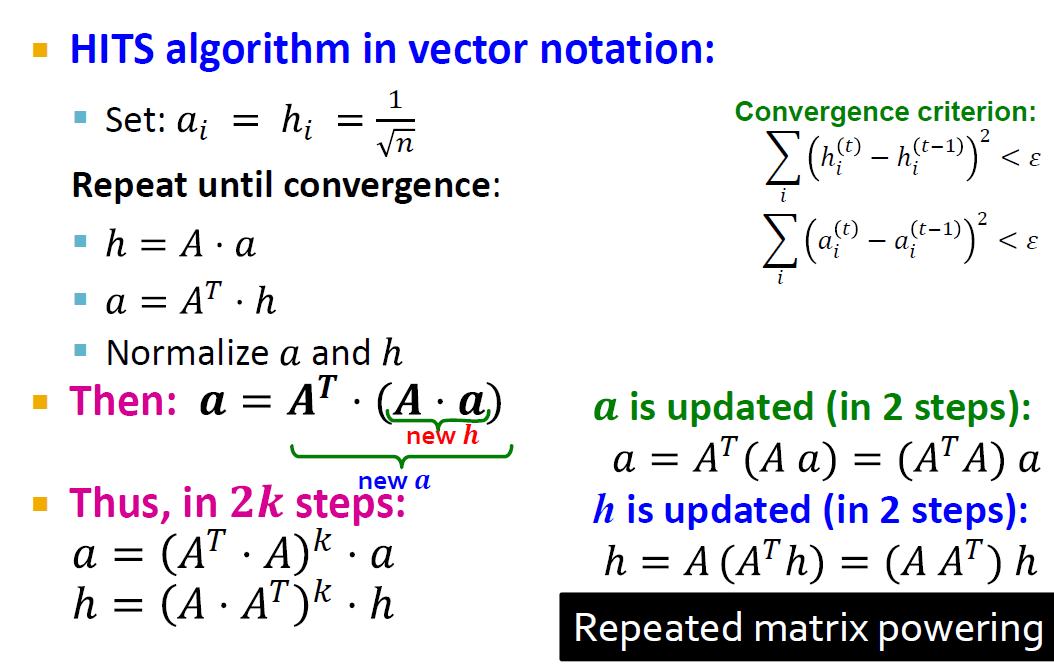 Hubs and Authorities: Spectral Analysis
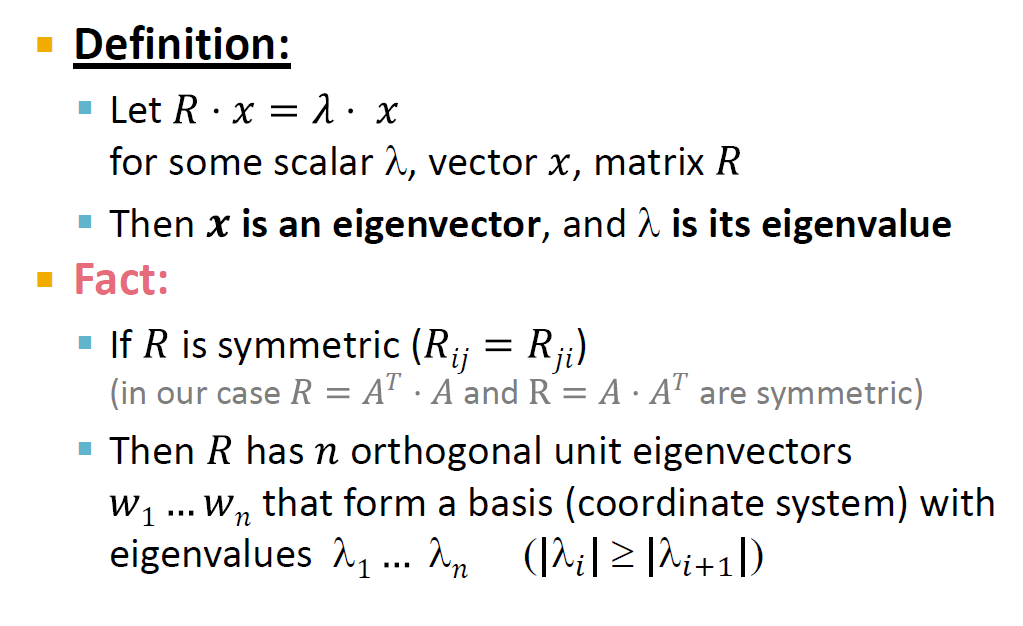 Hubs and Authorities: Spectral Analysis
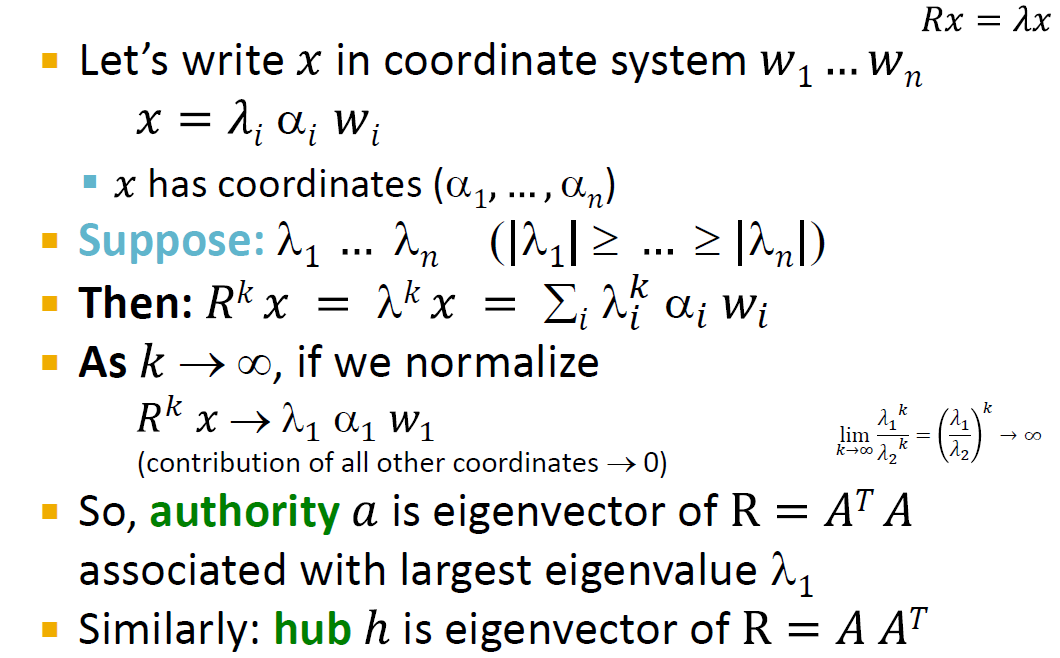 PageRank
PageRank
A page is important if it has many links (in-going? outgoing?)

 Are all links equal important?


A page is important if it is cited by other important pages
PageRank: flow equations
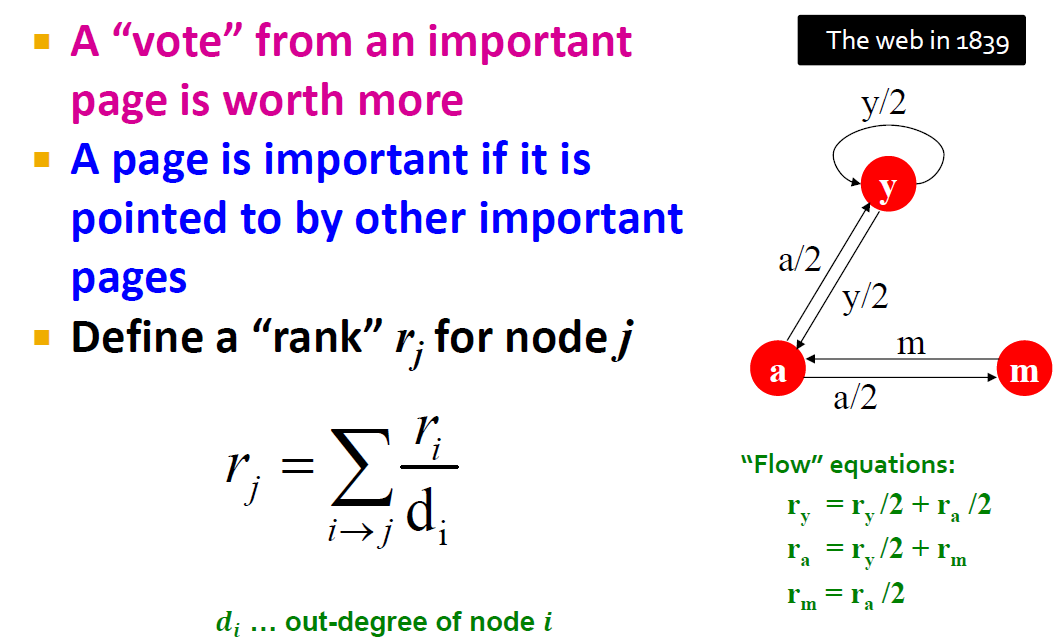 PageRank: Algorithm
In a network with n nodes, assign all nodes the same initial PageRank = 1/n.
 Choose a number of steps k.

 Perform a sequence of k updates to the PageRank values, using the following rule:

Basic PageRank Update Rule: 
	Each page divides its current PageRank equally across its out-going 	links, and passes these equal shares to the pages it points to. 
	(If a page has no out-going links, it passes all its current PageRank to itself.)
	 Each page updates its new PageRank to be the sum of the shares it 	receives.
PageRank
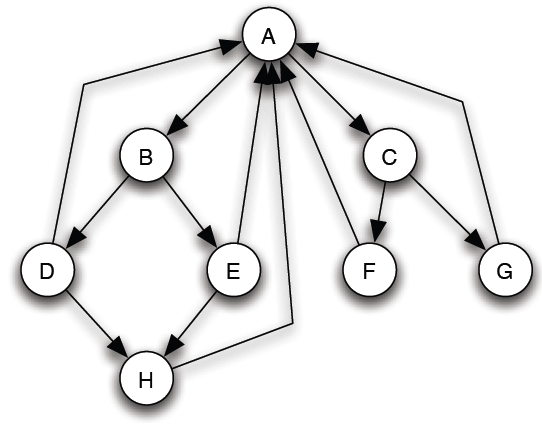 Initially, all nodes PageRank 1/8
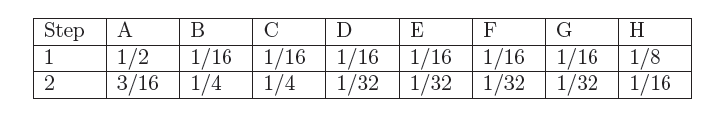 As a kind of “fluid” that circulates through the network
The total PageRank in the network remains constant (no need to normalize)
PageRank: equilibrium
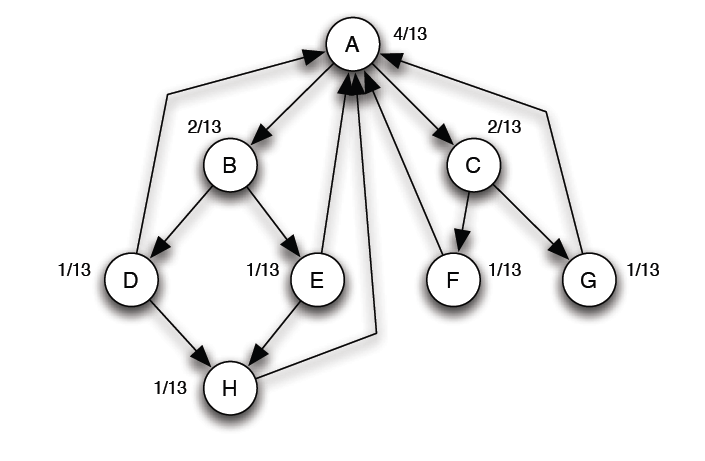 A simple way to check whether an assignment of numbers s forms  an equilibrium set of PageRank values: check that they sum to 1, and check that when apply the Basic PageRank Update Rule, we get the same values back.

If the network is strongly connected then there is a unique set of equilibrium values.
PageRank: Algorithm
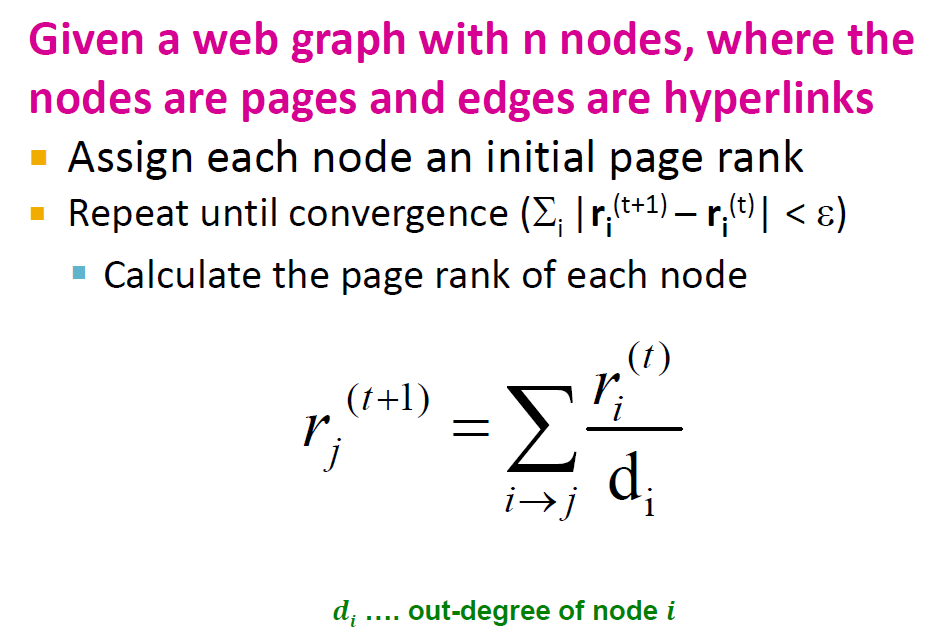 PageRank: analysis
Vector representation
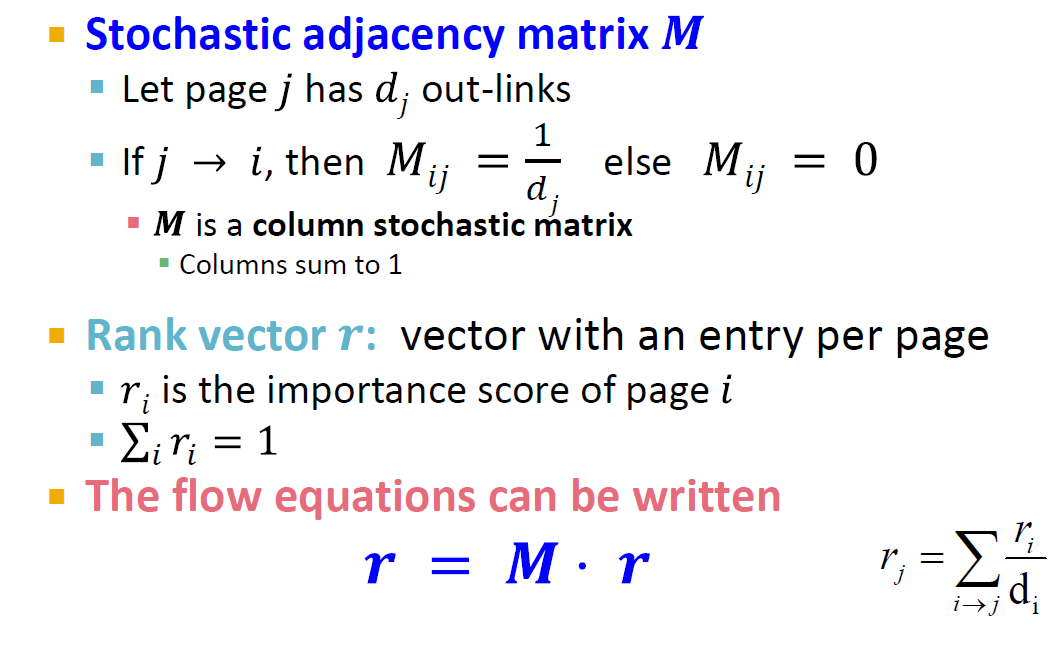 PageRank: flow equations
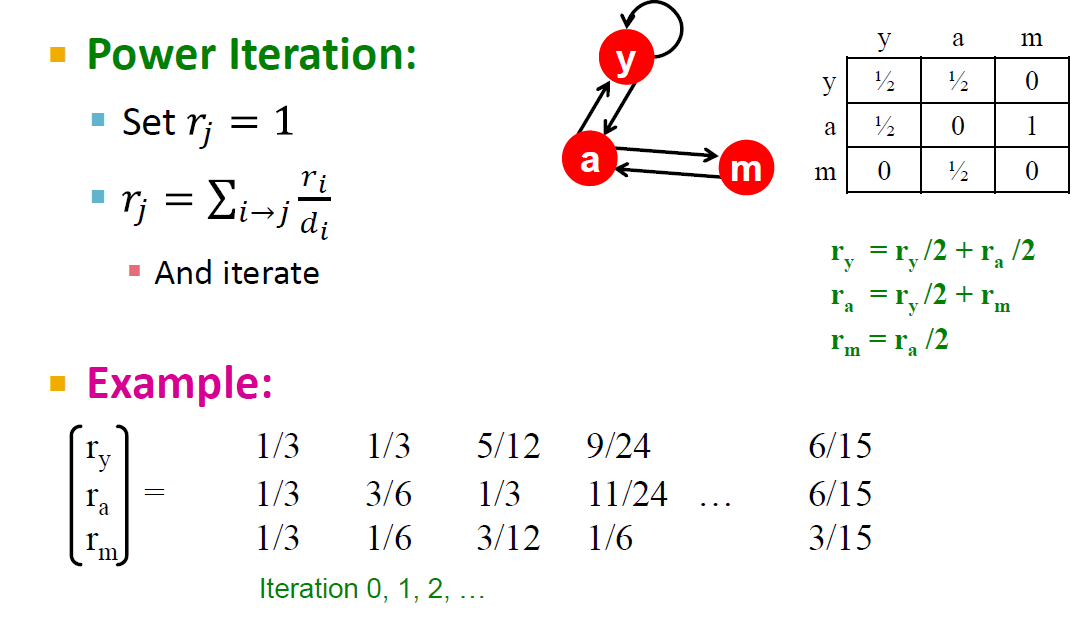 PageRank: flow equations
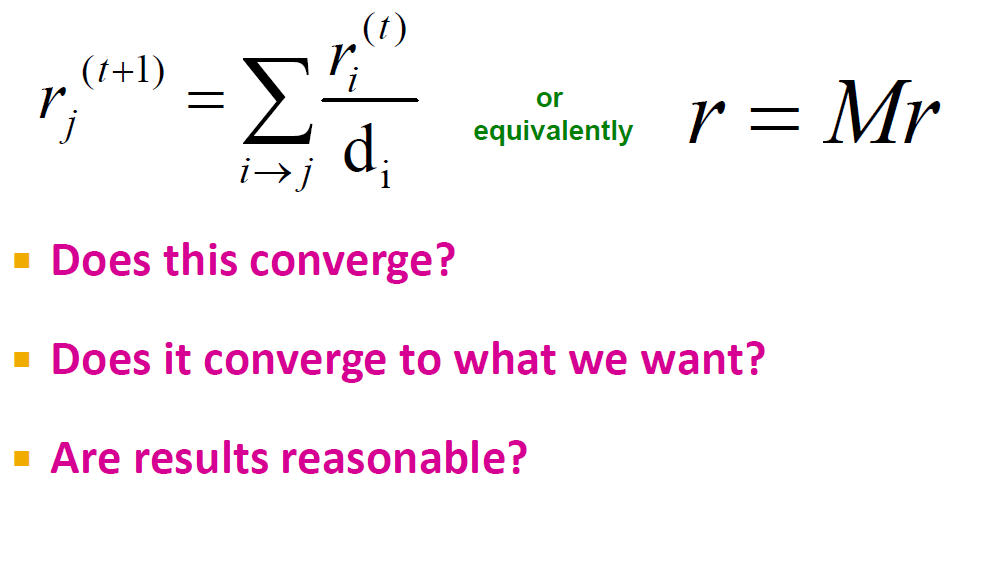 PageRank: Random walks
Random walk interpretation

Someone randomly browse a network of Web pages.
 Starts by choosing a page at random, picking each page with equal probability. 
 Then follows links for a sequence of k steps: each step, picking a random out-going link from the current page, and follow it to where it leads.
Claim: The probability of being at a page X after k steps of this random walk is precisely the PageRank of X after k applications of the Basic PageRank Update Rule.
PageRank:extensions
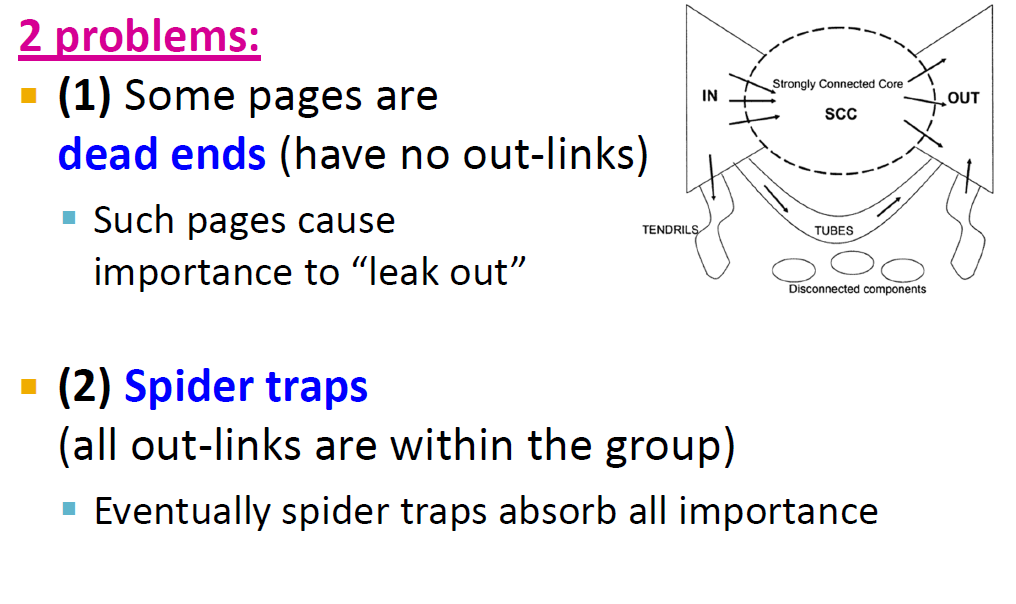 PageRank: Spider Trap
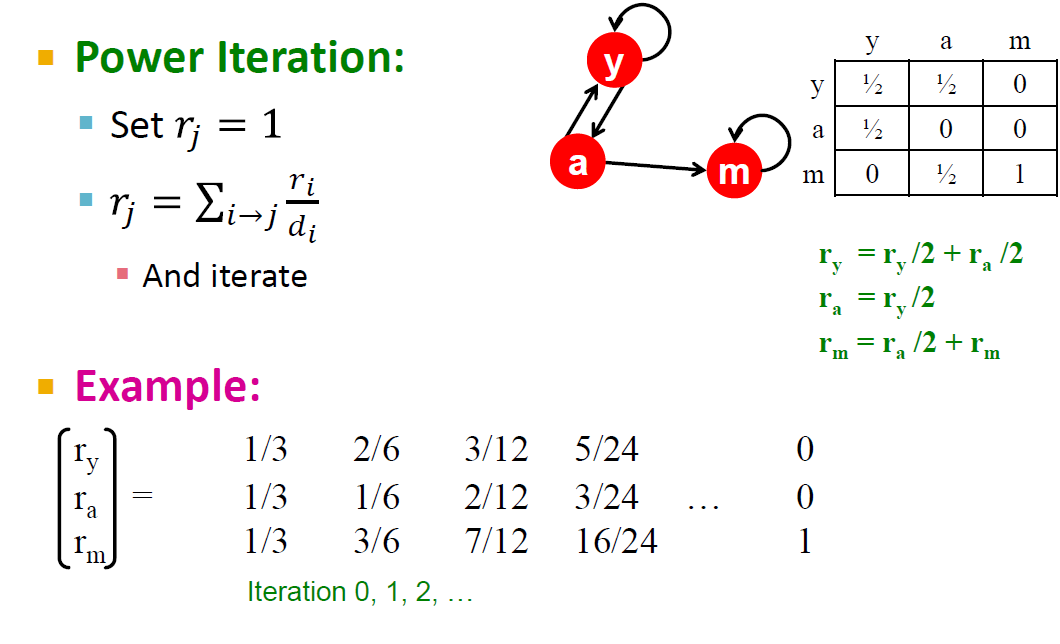 PageRank: Spider Trap
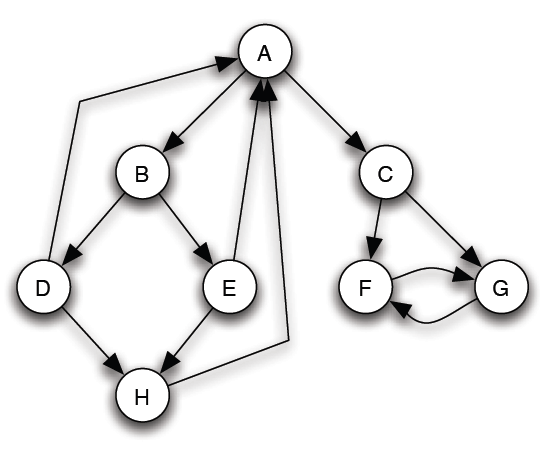 Scaled PageRank Update Rule: First apply the Basic PageRank Update Rule. Then scale down all PageRank values by a factor of s. This means that the total PageRank in the network has shrunk from 1 to s. We divide the residual 1 − s units of PageRank equally over all nodes, giving (1 − s)/n to each.
In practice, s between 0.8 and 0.9
PageRank: Spider Trap
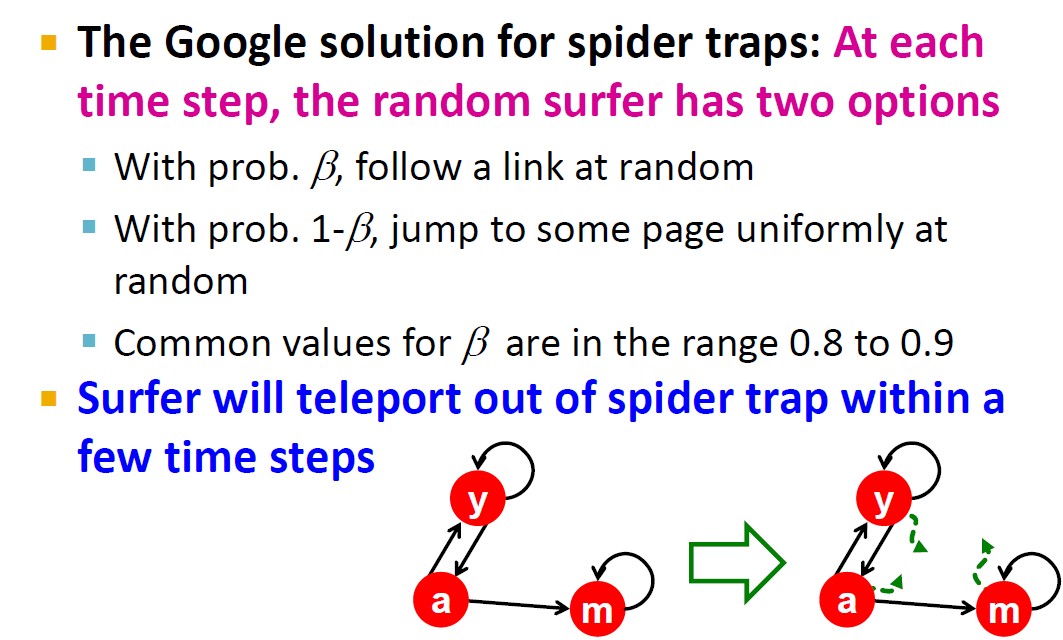 PageRank: Random walks
Random walk with jumps

With probability s, the walker follows a random edge as before; and with probability 1 − s, the walker jumps to a random page anywhere in the network, choosing each node with equal probability
PageRank: Dead End
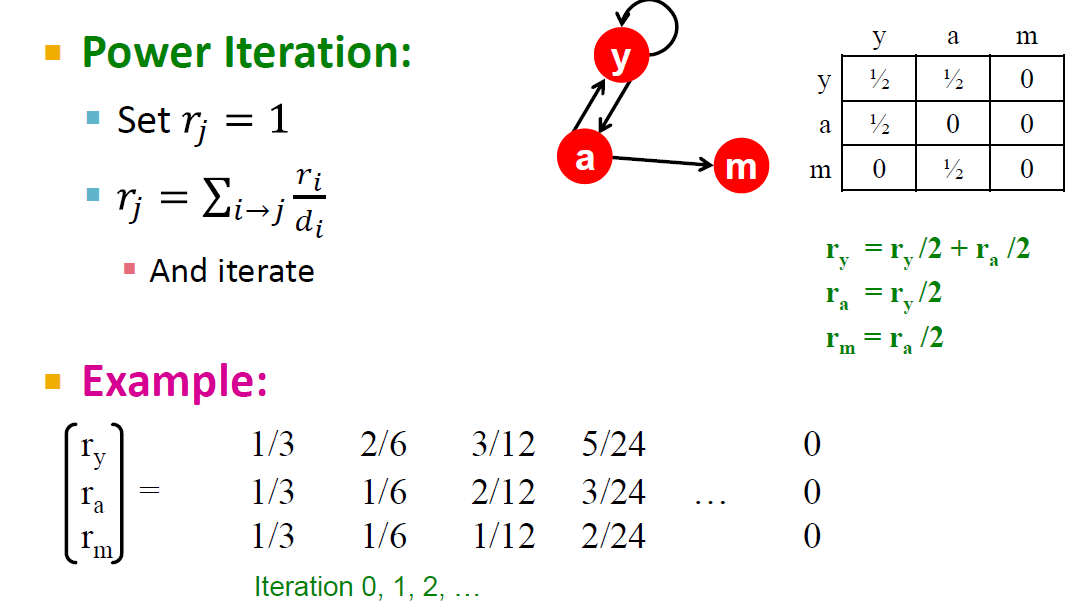 PageRank: Dead End
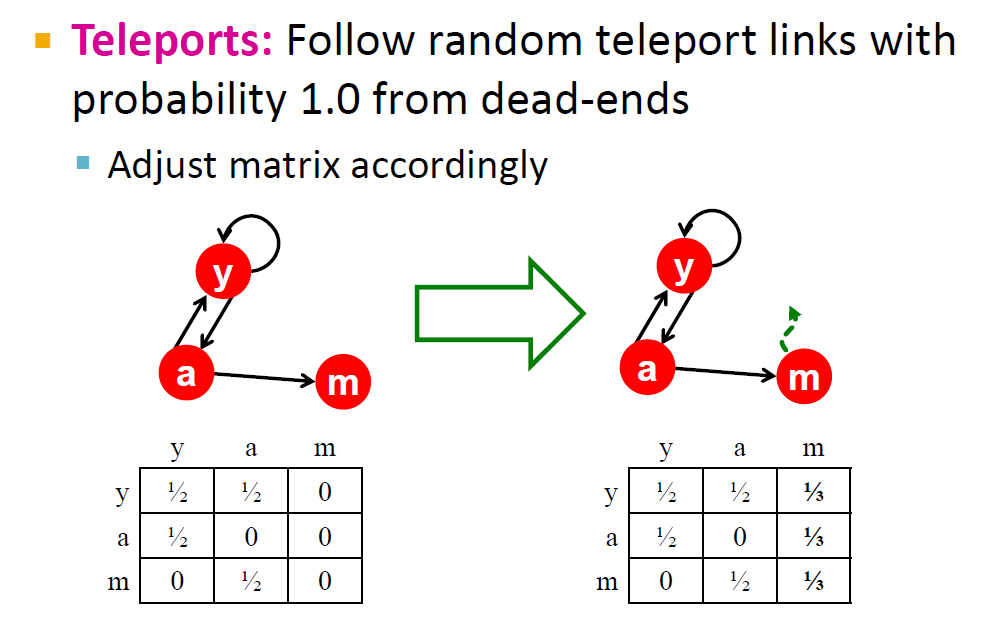 PageRank: Dead End
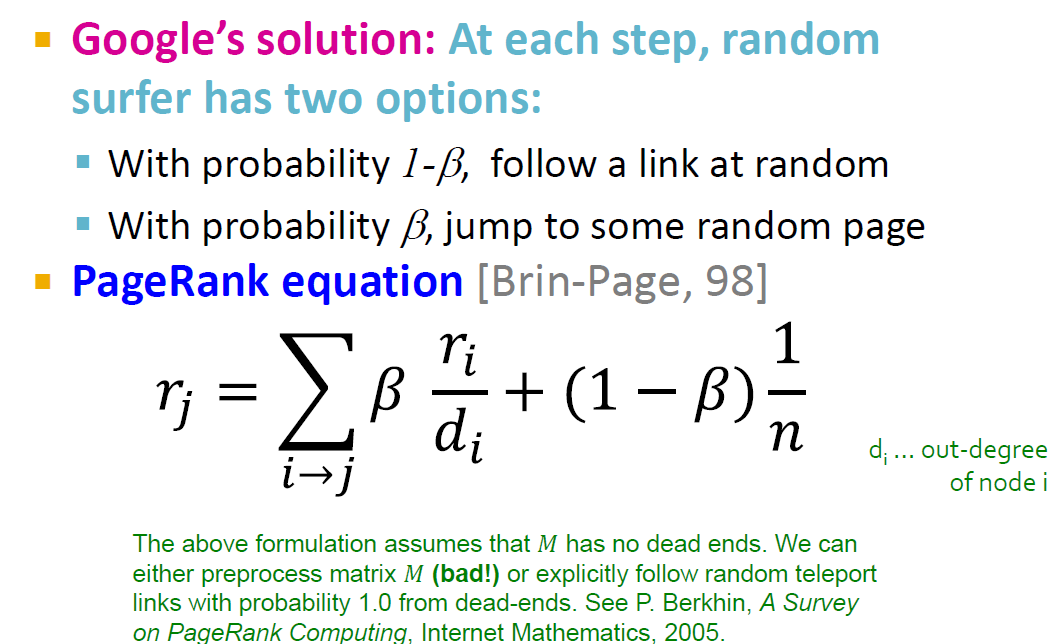 PageRank: Spectral Analysis
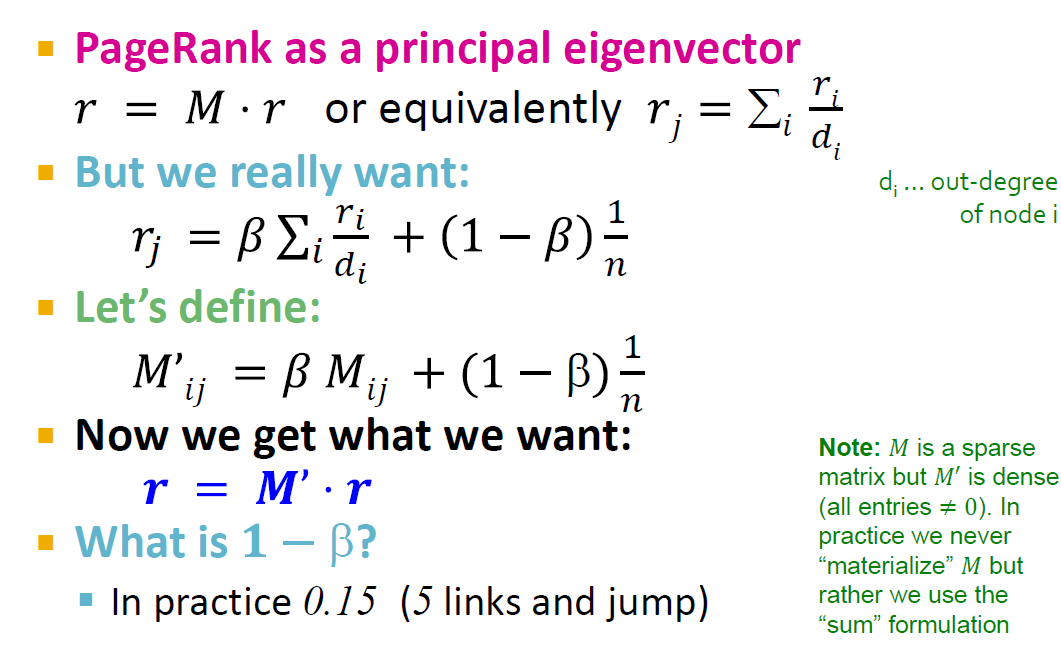 PageRank: Algorithm
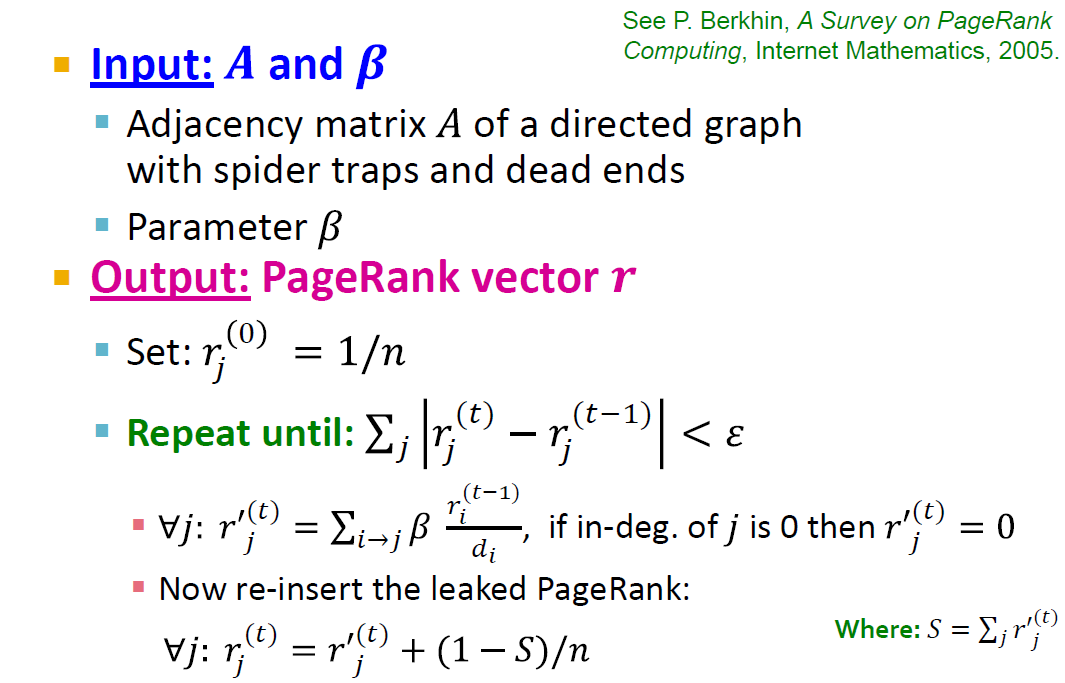 PageRank: Example
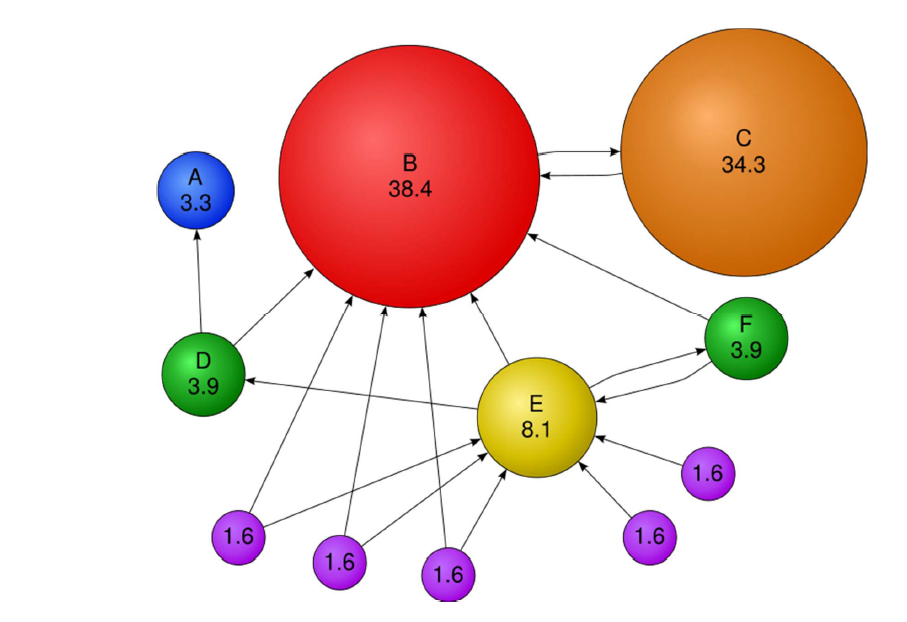 PageRank: Personalized Page Rank
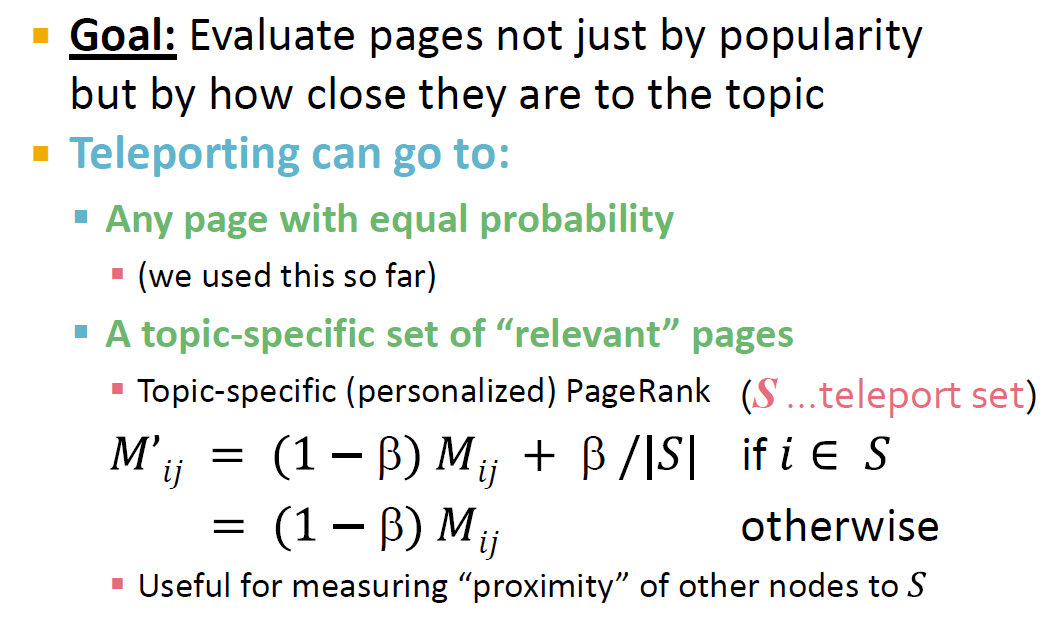 Other Issues
Analysis of anchor text
 e.g., weight links by a factor indicating the quality of the associated anchor text

 User Feedback
 click or not on a result

 Attempts to score highly in search engine rankings
 a search engine optimization (SEO) industry  (perfect ranking a moving target + secretive)
PageRank: Trust Rank
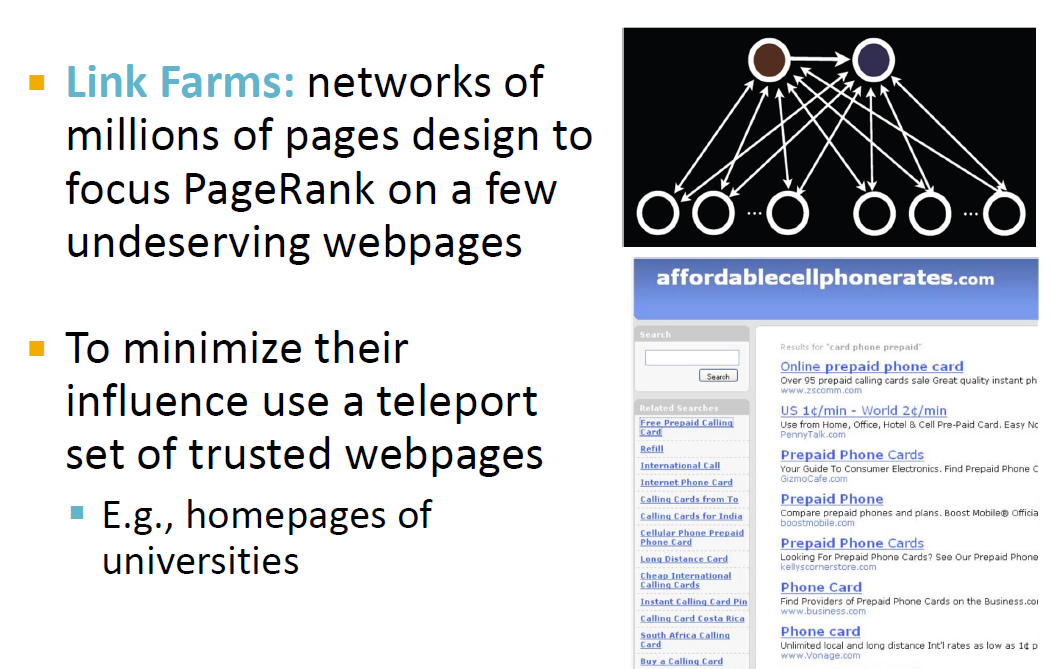 Size of the Search Index
a method that combines word frequencies obtained in a large offline text collection (corpus), and search counts returned by the engines. Each day 50 words are sent to all four search engines. The number of webpages found for these words are recorded; with their relative frequencies in the background corpus, multiple extrapolated estimations are made of the size of the engine's index, which are subsequently averaged. The 50 words have been selected evenly across logarithmic frequency intervals (see Zipf's Law). The background corpus contains more than 1 million webpages from DMOZ, and can be considered a representative sample of the World Wide Web. When you know, for example, that the word 'the' is present in 67,61% of all documents within the corpus, you can extrapolate the total size of the engine's index by the document count it reports for 'the'. If Google says that it found 'the' in 14.100.000.000 webpages, an estimated size of the Google's total index would be 23.633.010.000.
http://www.worldwidewebsize.com/
Link Analysis Using Hubs and Authorities: HITS algorithm (again)
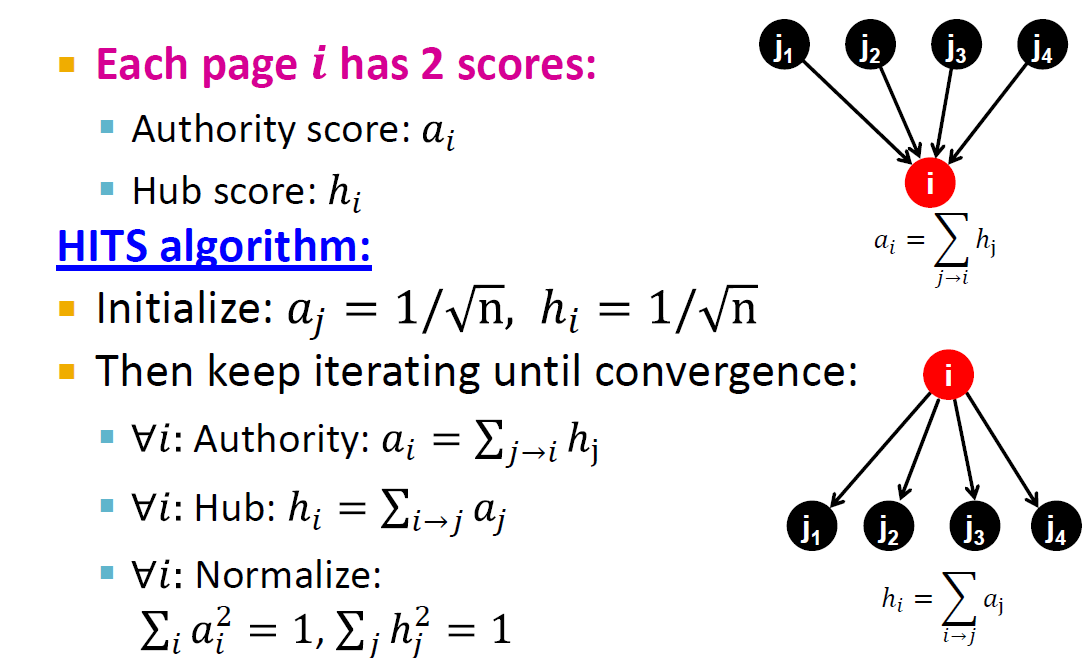 PageRank: random web surfer
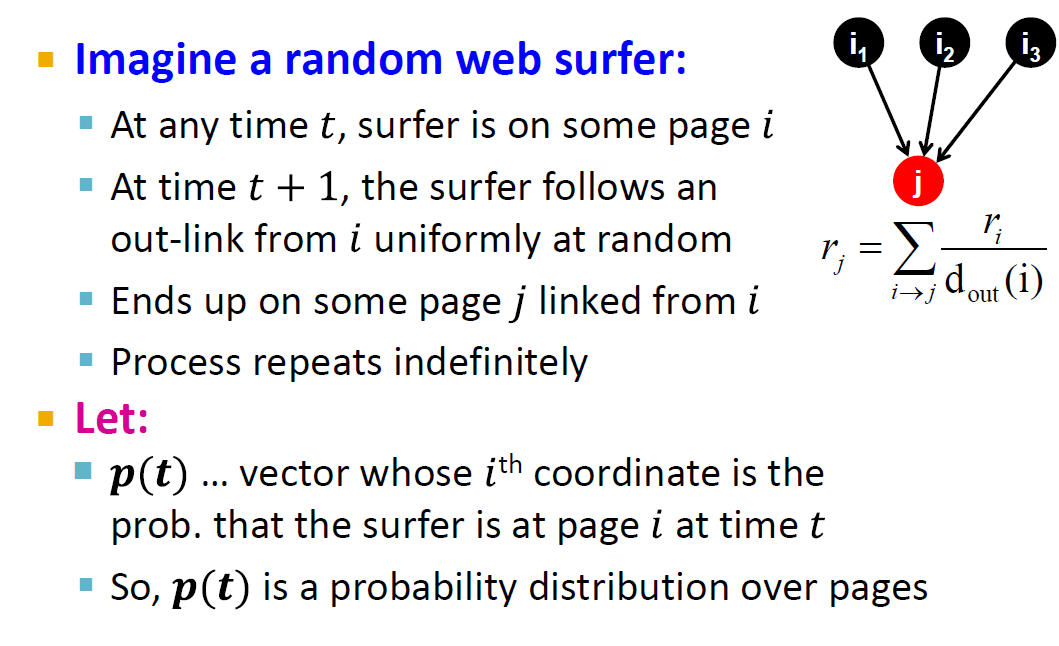 PageRank: random web surfer
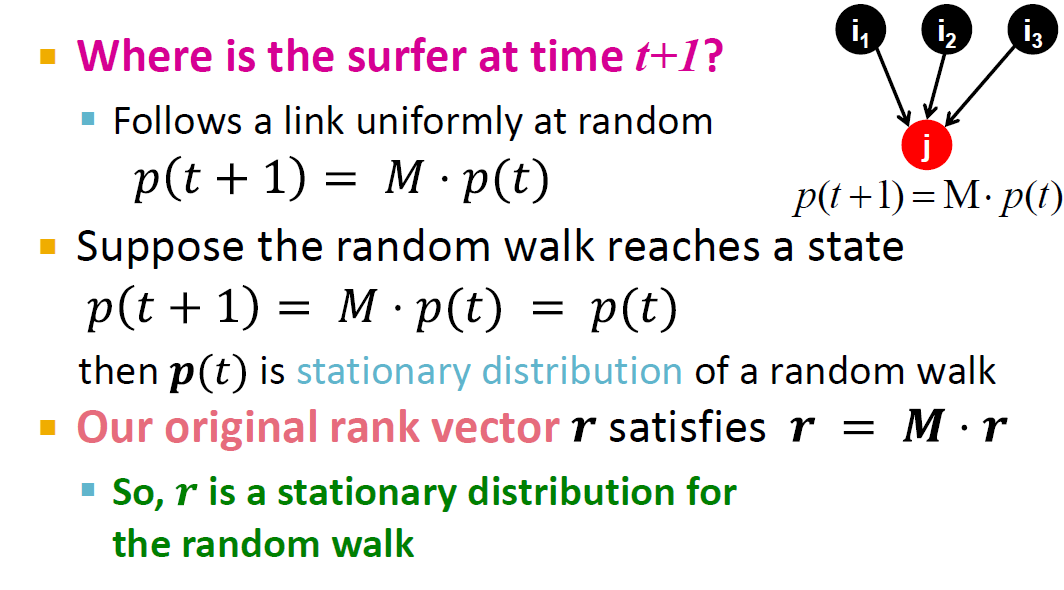